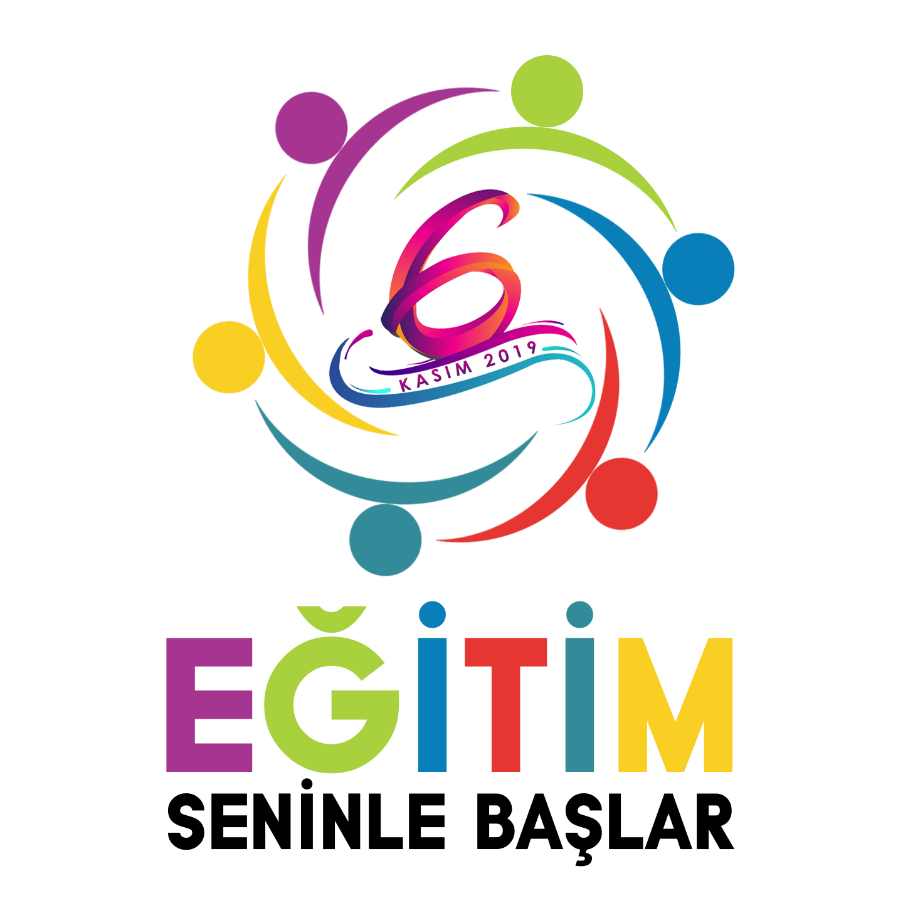 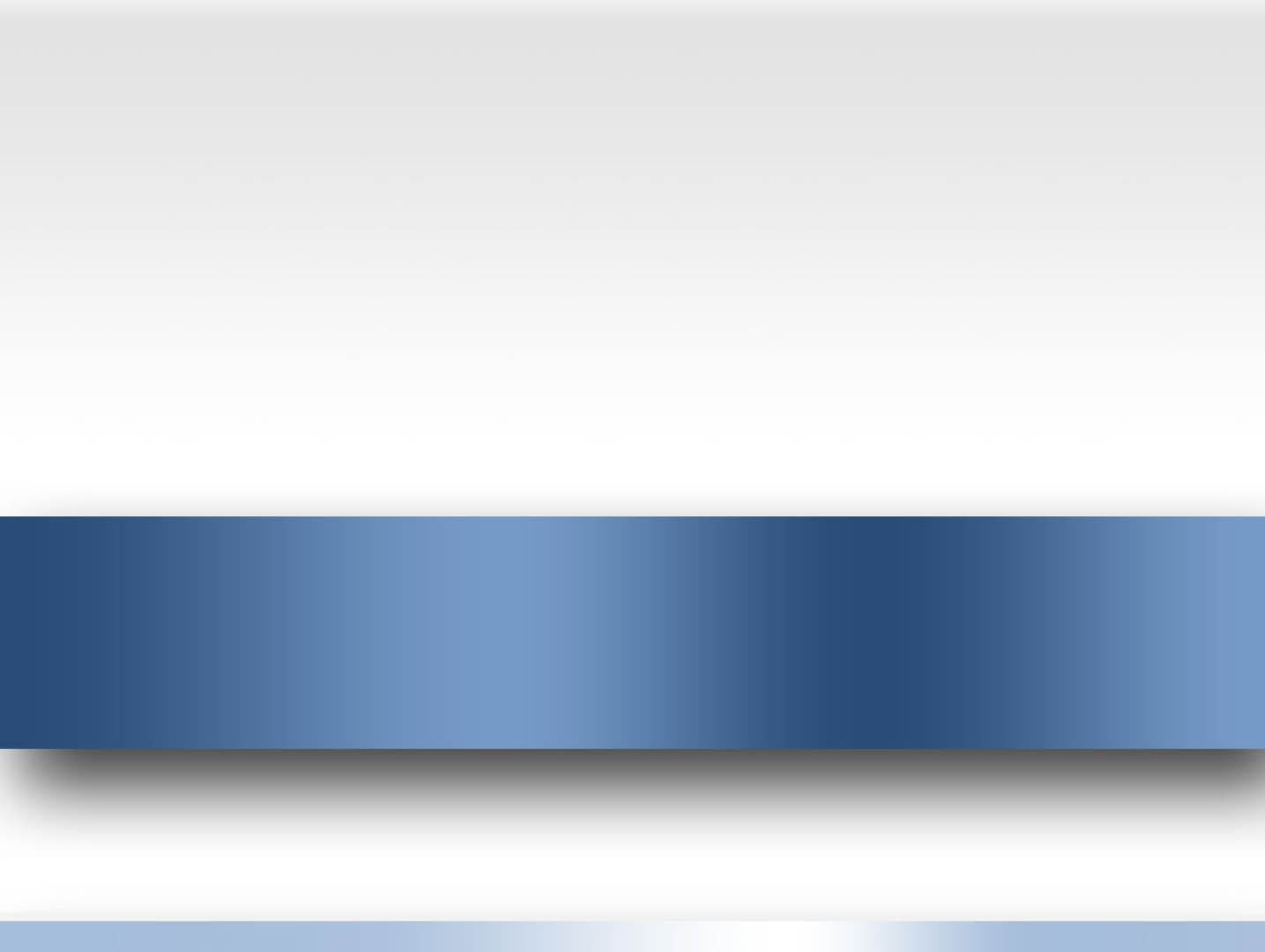 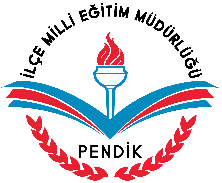 P E N D İ K 
İLÇE  MEM
2019-2020
HOŞ GELDİNİZ
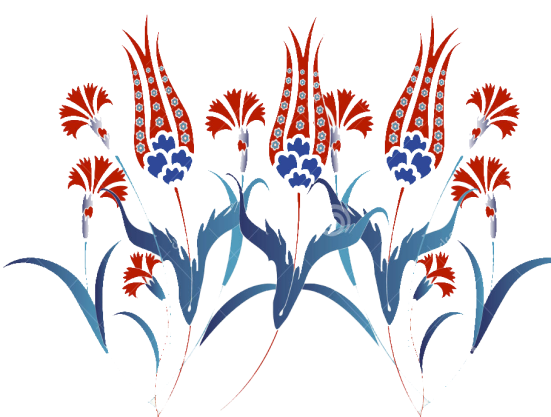 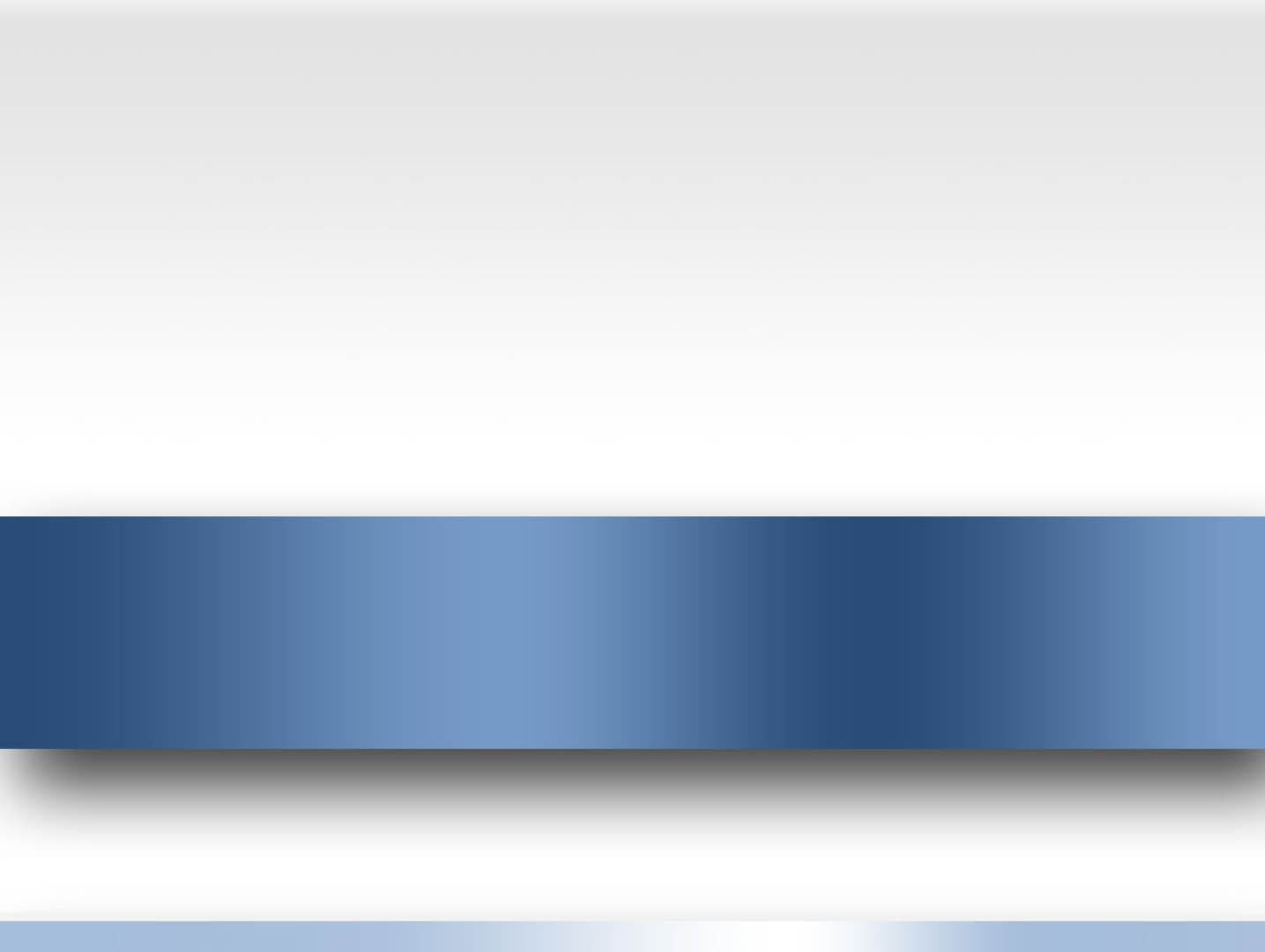 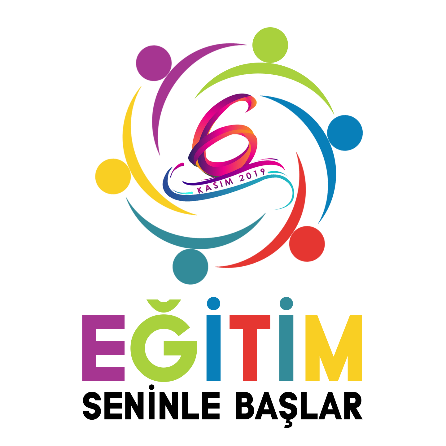 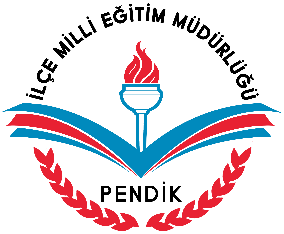 EĞİTİM  KURUMLARI
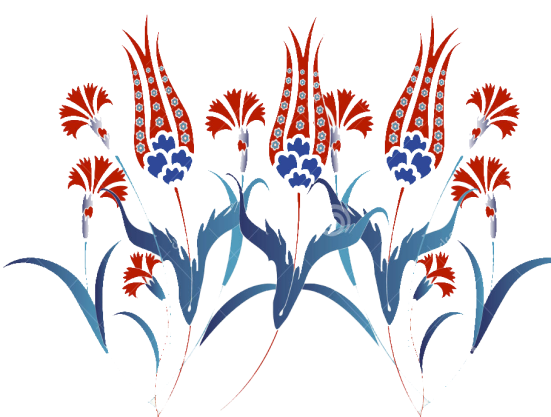 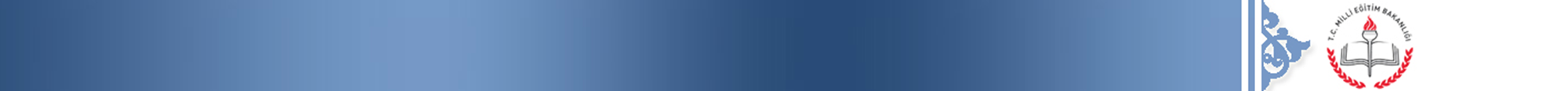 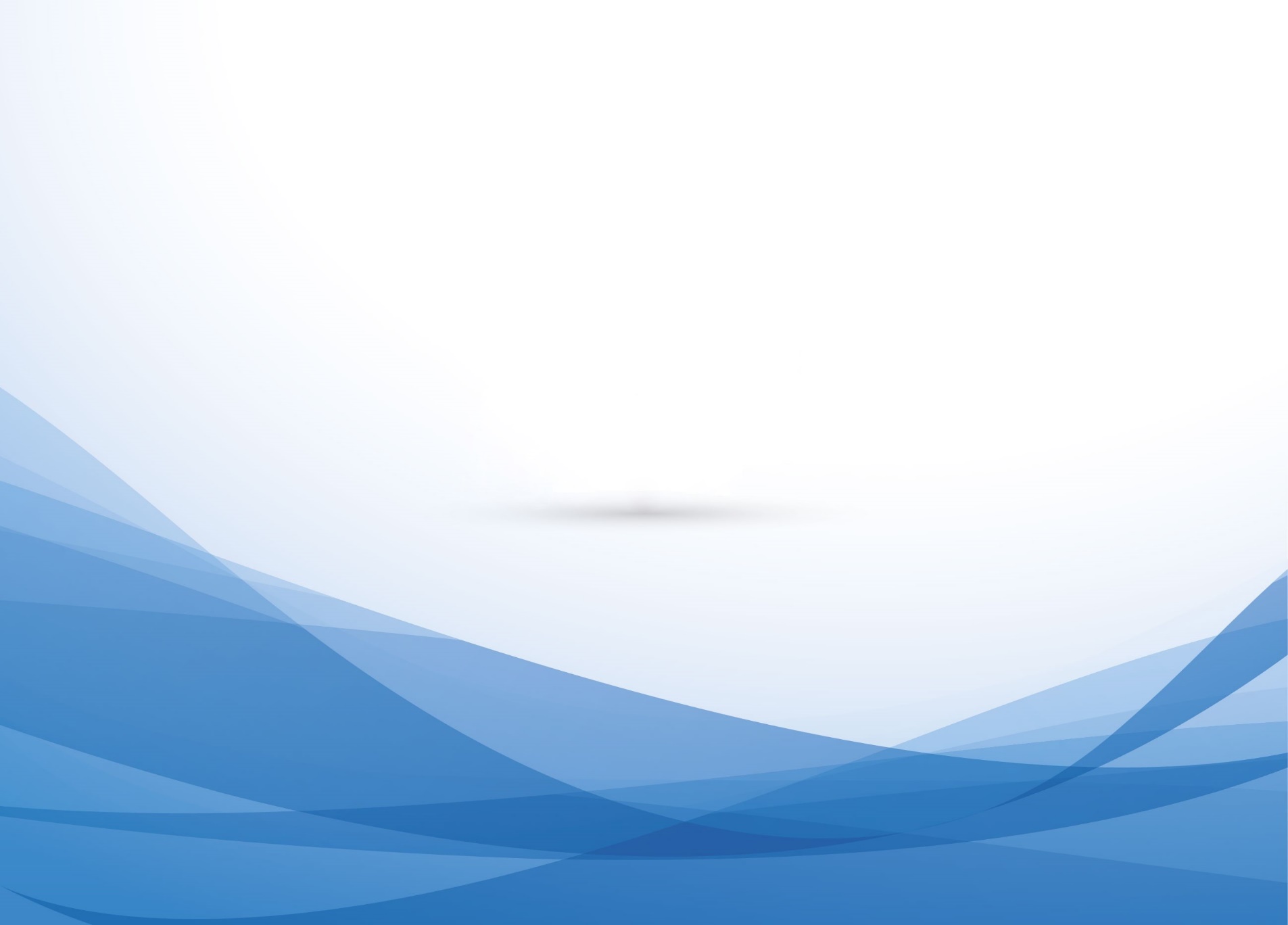 PENDİK’TE  SAYILARLA  EĞİTİM
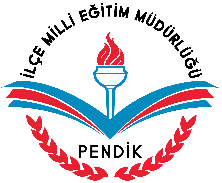 681.736    nüfus 
145    resmi okul
126    özel okul 
134.000   öğrenci
7.632    öğretmen
3    proje okulu
Tematik Meslek Lisesi
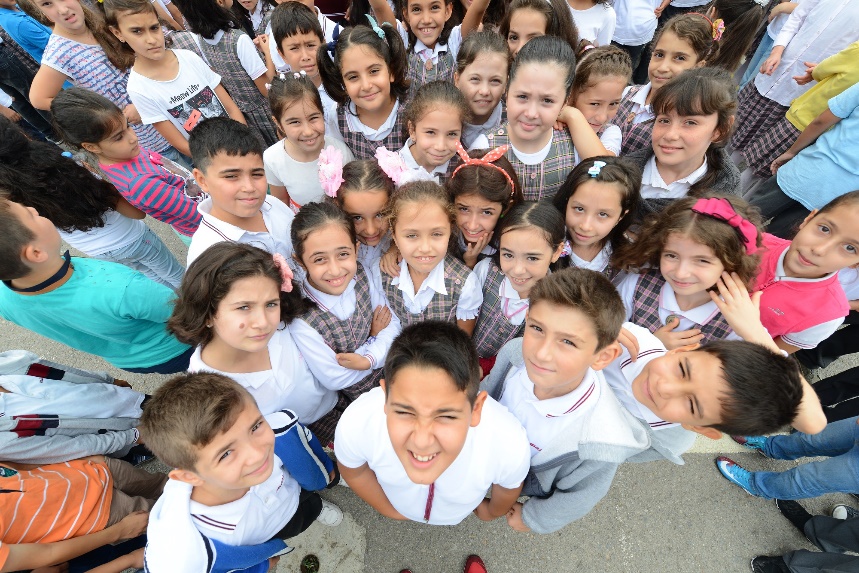 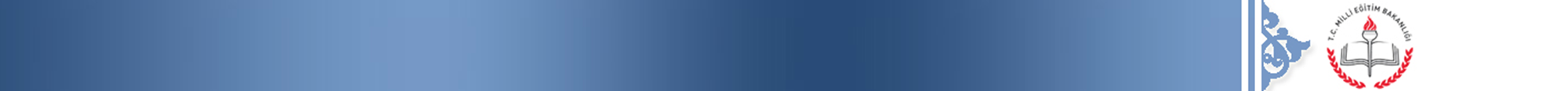 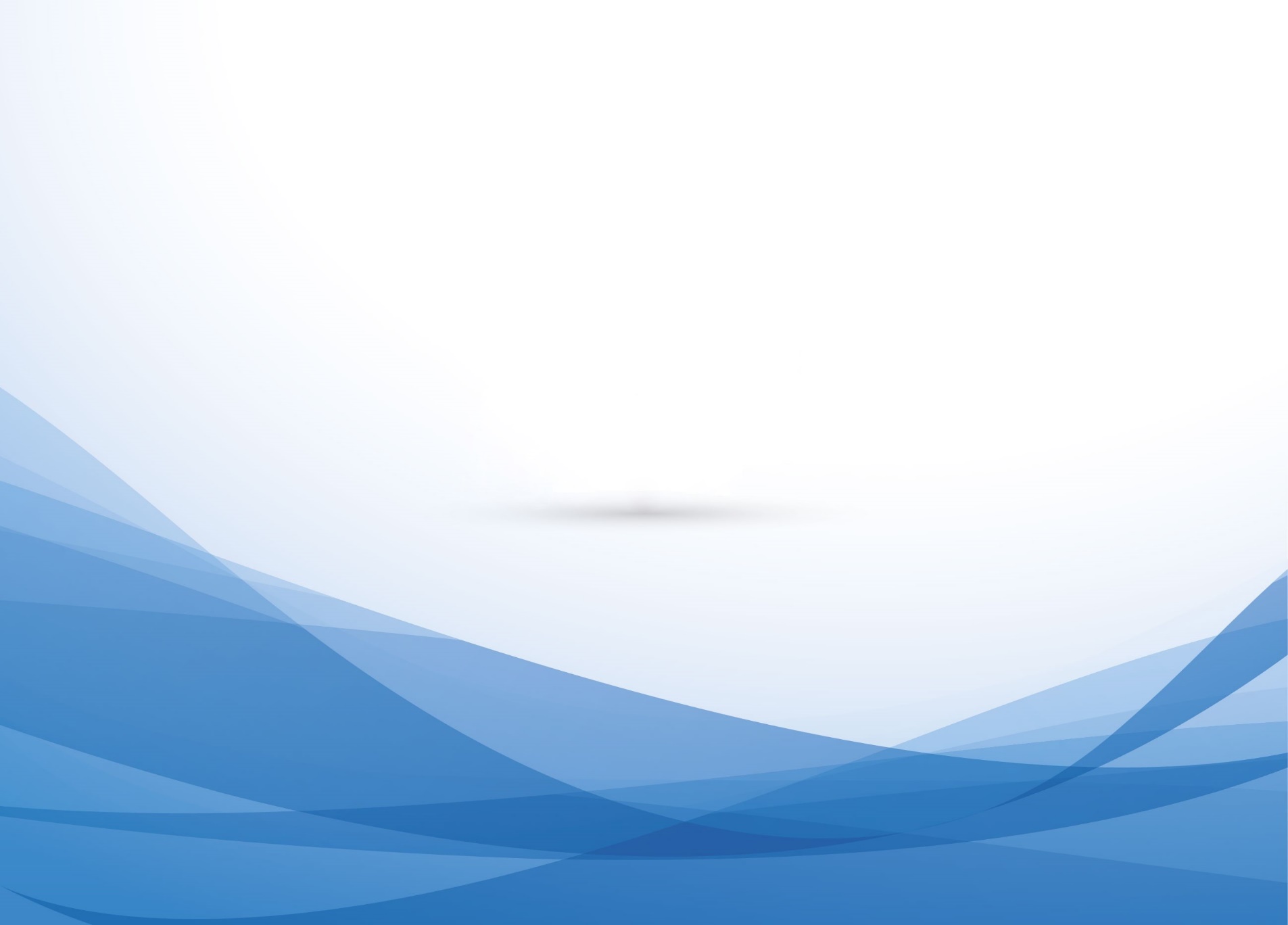 Örgün Eğitim Kurumları
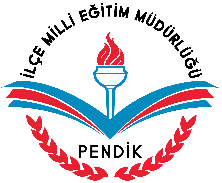 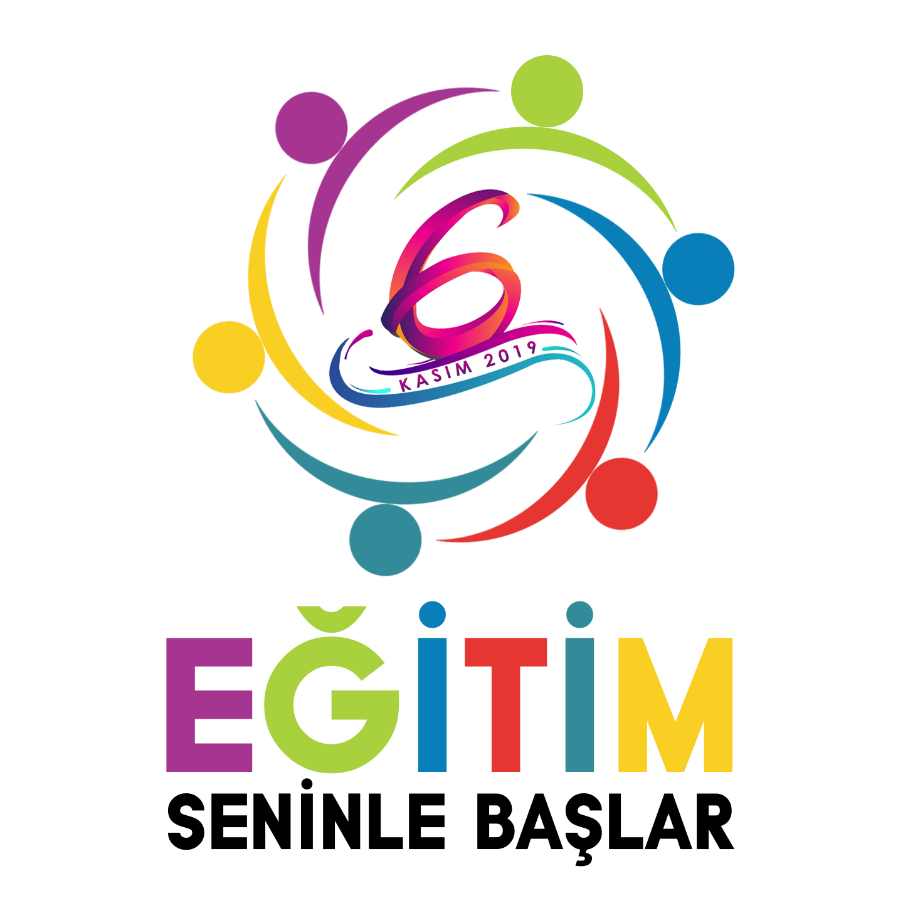 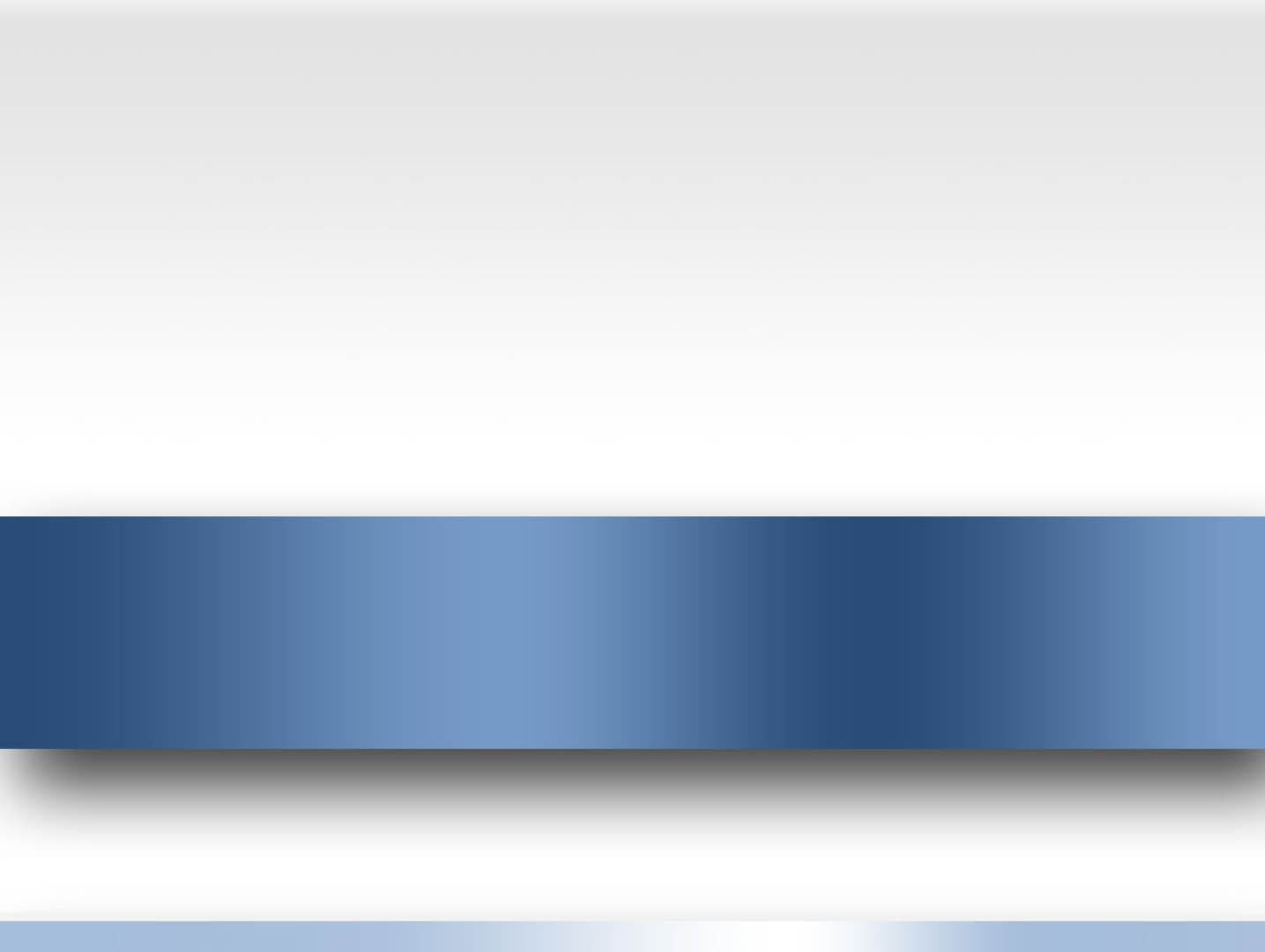 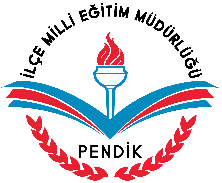 P E N D İ K 
İLÇE  MEM
2019-2020
TEŞEKKÜR EDERİZ
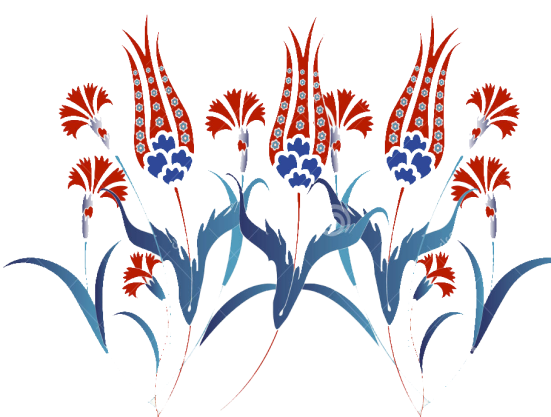